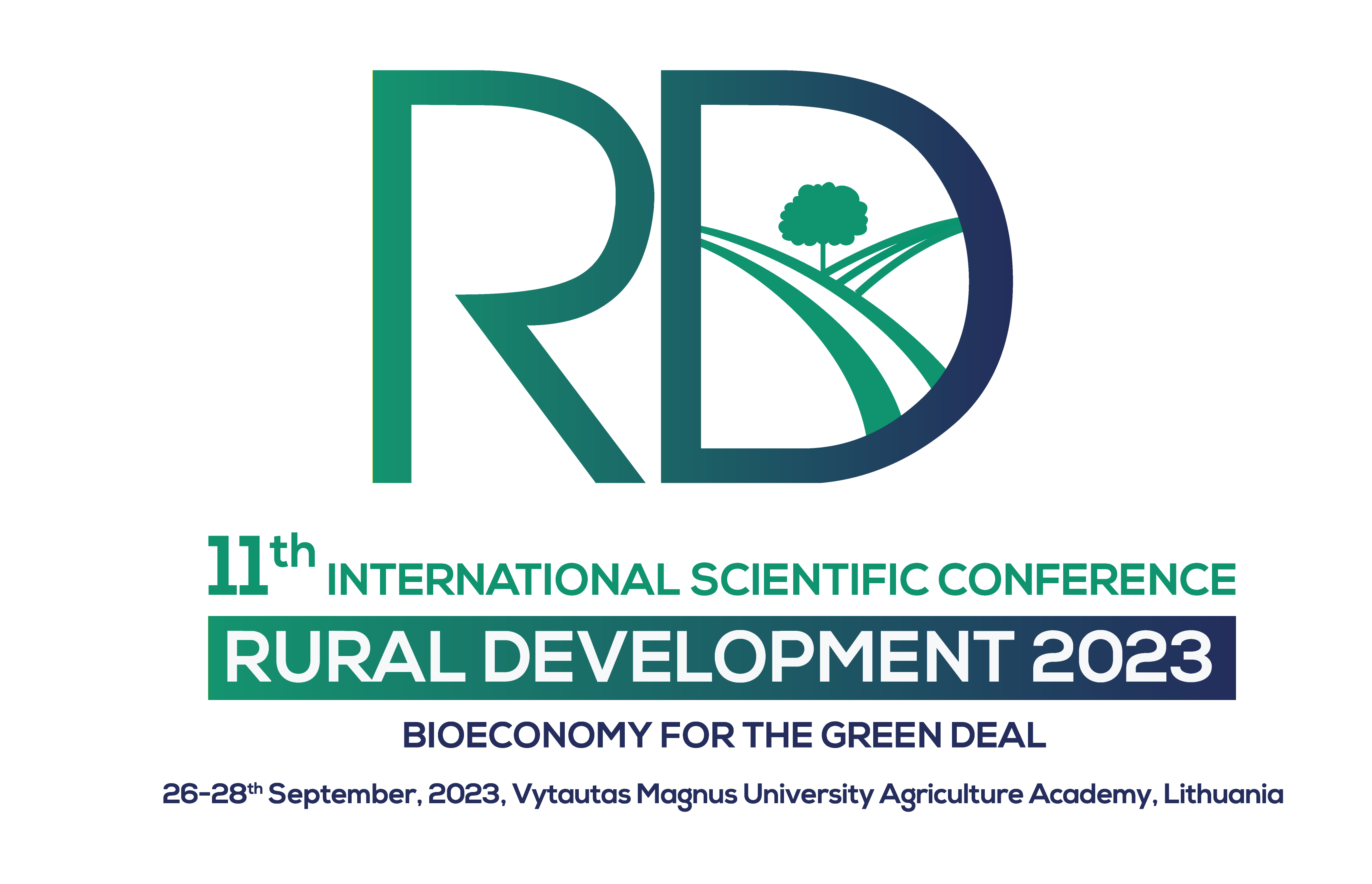 LOGO OF YOUR INSTITUTION 
(if needed)
The poster title goes here
and here
Your name and the names of the people who have contributed to this presentation go here.The names and addresses of the associated institutions go here.
Introduction
Methodology
Relevance of the research, aims, objectives, etc.
Introduction and theoretical background.
Presentation of the methods, methodology, data and etc.
Results
Presentation of research findings.
Main conclusions
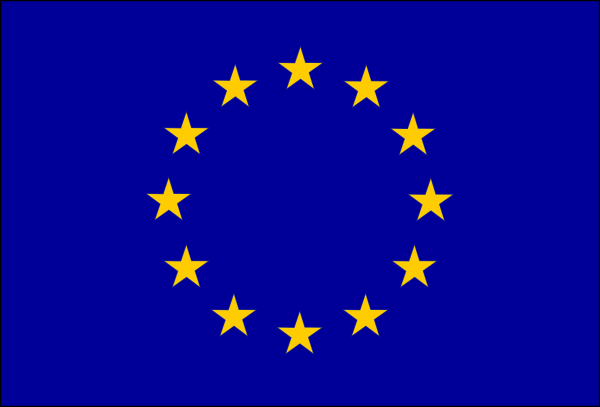 If it is a part of the project, please put here the information and logo
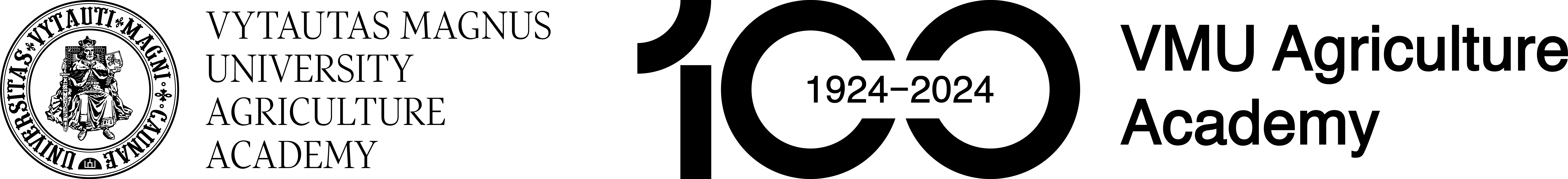